School District 78 Trades, Apprenticeships & Certificate Opportunities
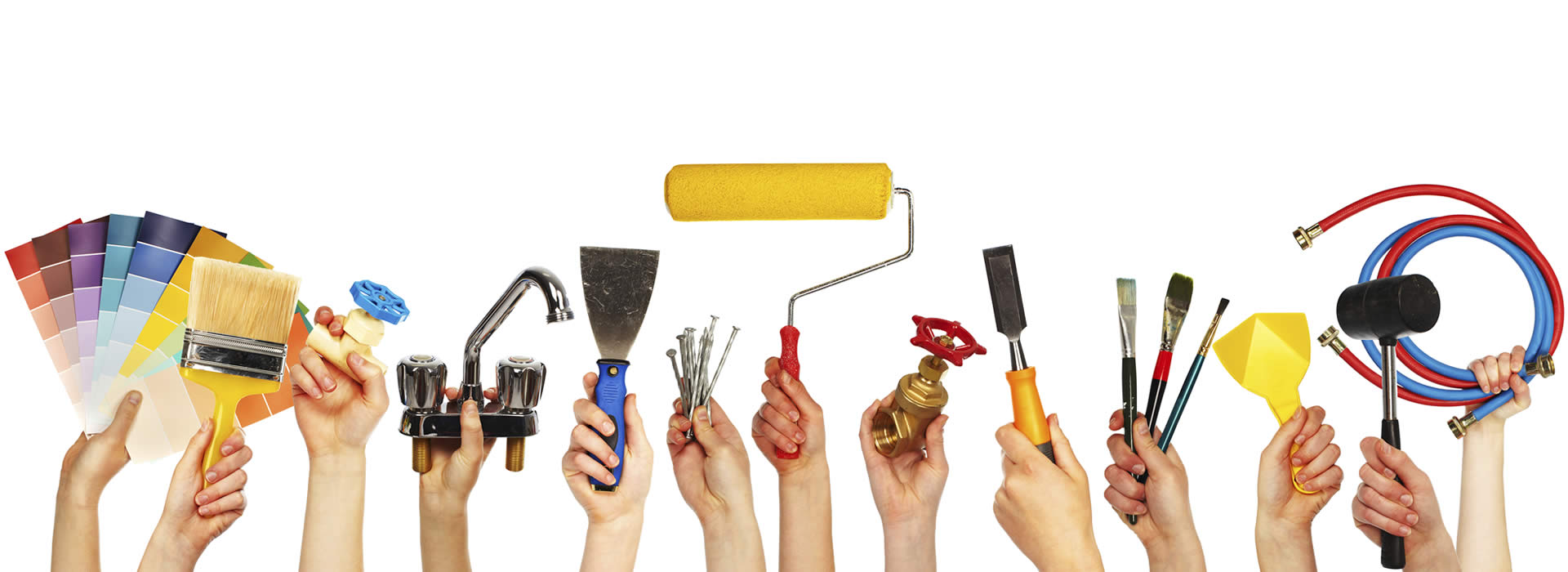 Do you know what you want to be when you grow up?
THINK FAST!
Do you plan to attend post secondary school?
(Any education pursued beyond high school)
Not Going to Post Secondary?
Would you go if SD78 could pay your first year’s tuition?
Already going and want to hear about FREE TUITION?
(Keep listening)
Why can I get Free Tuition?
We don’t have the capacity to offer all educational programs in High School. 

SD78 has agreements with specific institutions, to offer Dual Credit programs, opening the door to programs we can’t offer in the high school.
What is Dual Credit?
“Students are enrolled in High school and Post Secondary at the same time.” 

“Students only attend Post Secondary, but earn credits for high school and post secondary at the same time.”

The ministry is paying for the student to attend high school, which pays for the post secondary tuition.
Dual Credit Programs are not a free ride, but with a couple scholarships they could be!
Example
Professional Cook Foundation Program at UFV 
(level 1 & 2)

Tuition paid by SD78		$4,591.86  

Ancillary Fee				$550.68 
Student Fee					$310.40 
Tools	(you keep)			$450.00 
Books	(you Keep)			$642.00  
Clothes (you keep)			$200.00
Total							$6,960.53									
Your cost 					$2,368.67		
(Your Educational Costs		$861.08)
SD78 Dual Credit programs include  Trades Programs and Certificate Programs
(We have reserved and preferred seating.  
Jump the waitlist!)
What is a Trade?
“Arts & Crafts for Adults”
Typically hands on jobs requiring manual skills
Can you name a Trade?
Common Examples of Trades

Cooks & Bakers
Construction workers
Electricians
Hair Stylists
Mechanics
Plumbers
Welders …
Find a full list of Trades through the ITA“Industry Training Authority”
100+ Trades Programs Exist in BC!

49 of which are Red Seal
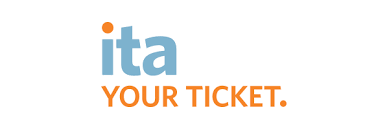 www.itabc.ca
Trades Qualifications (Tickets) are earned through Apprenticeships
What is an Apprenticeship?
A combination of on-the-job training and classroom learning that leads to a trade credential – or “ticket”
Traditional Apprenticeship Route
1. Find a job / employer sponsor
2. Accumulate Hours / Experience
REPEAT
3. Attend school for 6-10 weeks.
(collect EI while attending school)
Trades Foundation Program Route
(No Sponsor Needed)
Attend School 24-42 weeks (depends on program)
Learn the theory in the classroom
Get hands on experience in a shop setting (Gain hours)
Graduate with Level 1 (maybe 1 &2)
Find work quicker with training and experience, expect better pay
SD78 Trades Foundation Dual Credit Programs
Aircraft Structures
Automotive Auto Collision & Repair Architectural Drafting
Carpentry 
Electrical 
Electronics 
Heavy Mechanical 
Joinery Plumbing 
Professional Cook 
Welder Foundation

*This is just a partial list
Trades are Dirty, Hard, Manual Labour Jobs that don’t pay
Hard workers, trained workers and smart workers move up the ladder and pay scale quickly, especially with the current demand for trades people.   
Become a Foreman, 
owner, 
contractor, 
instructor, 
inspector, ...
What is a Certificate Program?
“1 year academic program offering up to 30 credits”
Some certificates lead to immediate employability
Apply certificate courses to further education.
Explore and earn credit in a field before committing to a specialty
Interested in a Diploma or Bachelors Degree?
Many certificate programs offer the same courses used in Diploma and Bachelor programs.
Bachelor = 120 credits -up to 30 credits
Diploma = 60 credits –up to 30 credits
Transfer credits to another Post Secondary Institution
UFV $145 per credit = $4,350
*Use the bctransferguide.com to check where your credits transfer
SD78 Dual Credit Certificate Programs *Secured & in the Works
Community Support Worker Certificate *
Health & Human Services Certificate *
Hospitality Event Planning Certificate *
Early Childhood Education Certificate 
Accounting certificate
Criminology certificate
Engineering certificate
Foundations in Design certificate
General Business Studies certificate
Health Care Assistant certificate
Legal Administrative Studies certificate
Do I have to stick with a Trade or Certificate for my career?
No
Use it as a back up plan (be done with entry level jobs)
Get a better paying job to pay for that diploma or bachelors
Post Secondary Institutions offering these programs
UFV - University of The Fraser Valley
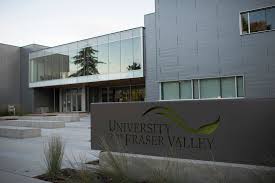 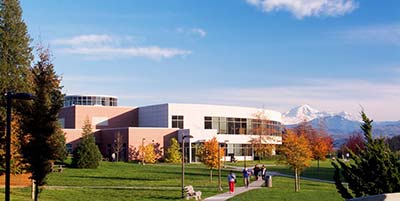 Chilliwack Trades Campus
Abbotsford Campus
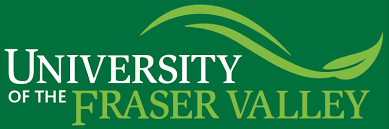 BCIT - British Columbia Institute of Technology
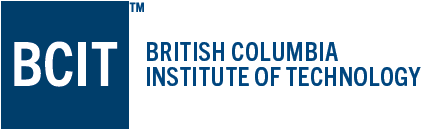 Burnaby
TRU - Thompson Rivers University
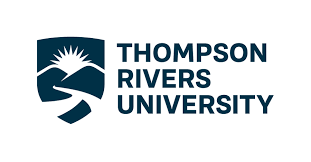 Kamloops
KPU - Kwantlen Polytechnic University
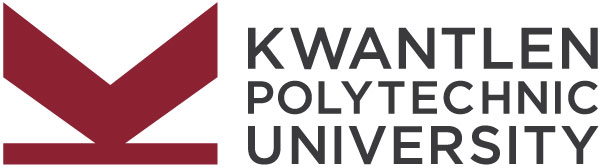 Cloverdale 			Surrey			Langley			Richmond
Northern Lights College
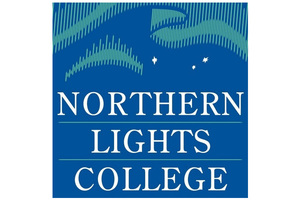 Fort St. John					Dawson Creek
Chilliwack Senior
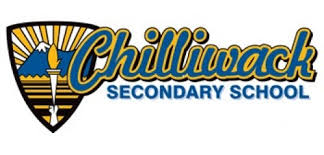 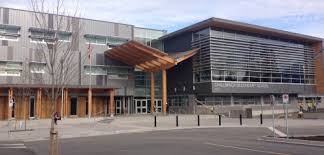 Hair Dressing Program
TRU Welding Program at HSS
A 26 Week program granting students their level 1 & 2 welding tickets
Starts mid-summer and finishes with semester 1
The classroom is a 53 ft. trailer that expands into a 1,000 sq ft. training facility, housing 12 welding stations.
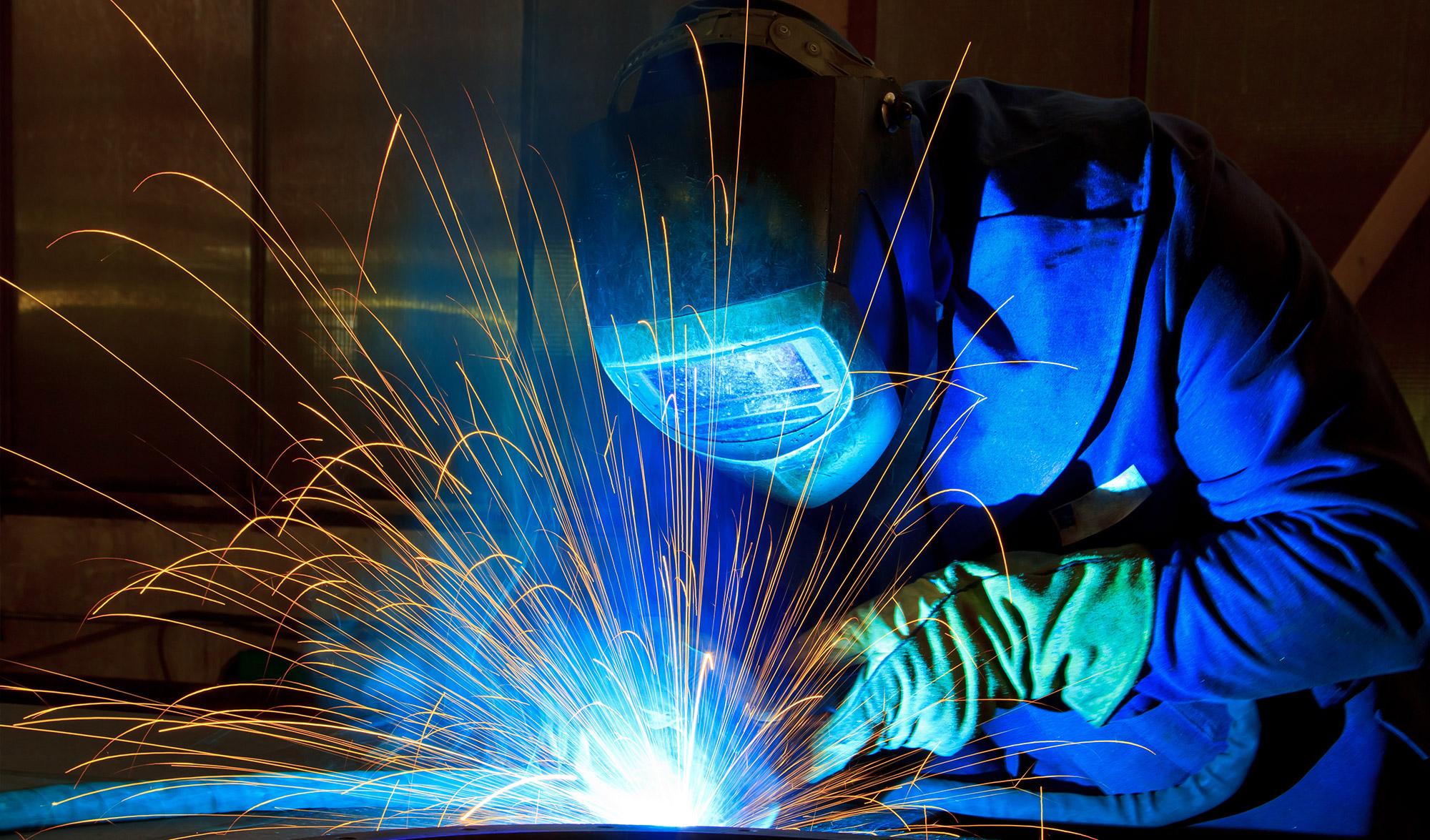 What do I need to get into these programs?
Meet university entrance requirements
Minimum 60% in math 10/11 and Com/Eng 12
Seats are limited, preference will be given to students with:
Good Attendance
Related elective courses
Youth Work in Trades courses
Work Experience courses
Other Opportunities with SD78 to Explore Careers
Heavy Metal Rocks
Explore the career choices of heavy equipment operators in the construction industry.

hands on experience on many types of heavy equipment, with experienced operators
 




Leave with Certificates:
Construction Safety / First Aid / WHMIS  Training
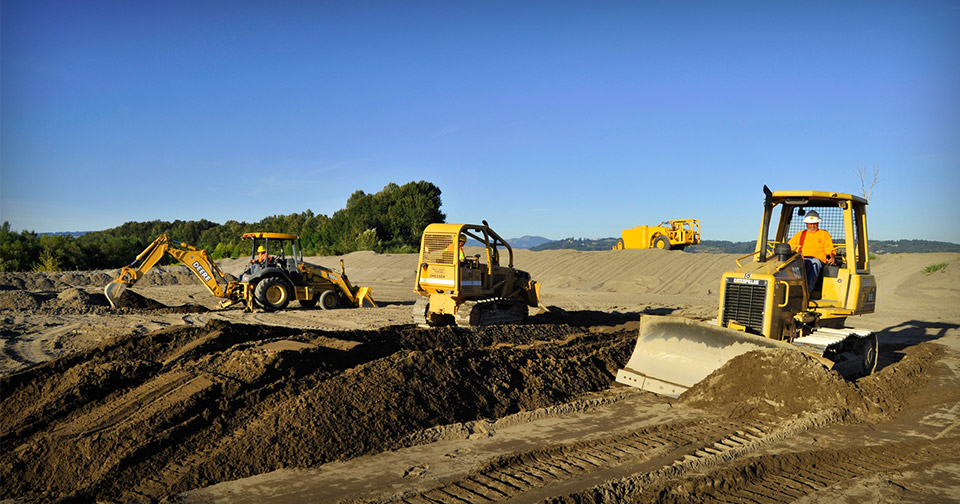 Northern Opportunities Tour
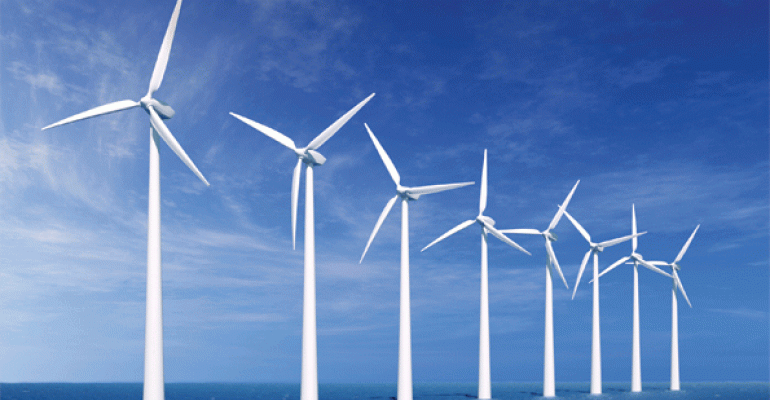 Climb a wind turbine
Tour Ft. St. John and Dawson Creek Northern Lights College
Walk around a oil & gas drilling derrik
Learn about the BC Hydro Site C dam
Tour Tervita, Shell, Progress Energy, and/or Encana facilities. 
Get a taste of what life at camp is really like.
Learn about the lives and careers of men and women working in the energy sector, while playing a round of golf.
Work Experience
WEX 12A & WEX 12B are 2 grade 12 elective classes allowing students to get credit for working.
Youth Work in Trades
Are you already working in an Trade?

Earn up to 4 elective courses for your work & a $1,000 Scholarship
$1,000 Scholarship
Completed the 4 Youth Work in Trades courses
Complete 900 Apprenticeship hours (22.5 full time weeks) before Aug 31st of the school year you turn 19
C+ average in your grade 12 courses
Space is limited in these programs and opportunities, Let’s Chat Early
Student’s, see me during a flex block

Parents, I’d be happy to set up a meeting with you and your son or daughter to chat about career programs offered by SD78
Thank you